З ким дружить Зима
Підготувала 
                                                                              вихователь 
                                                                              Мартинюк І.В.
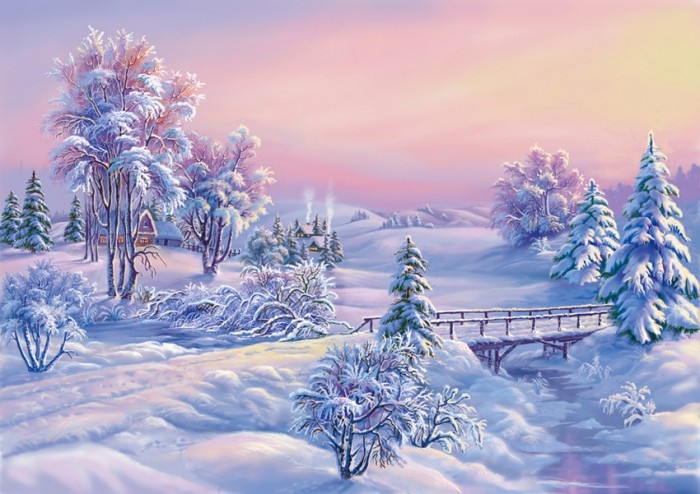 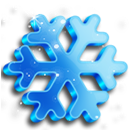 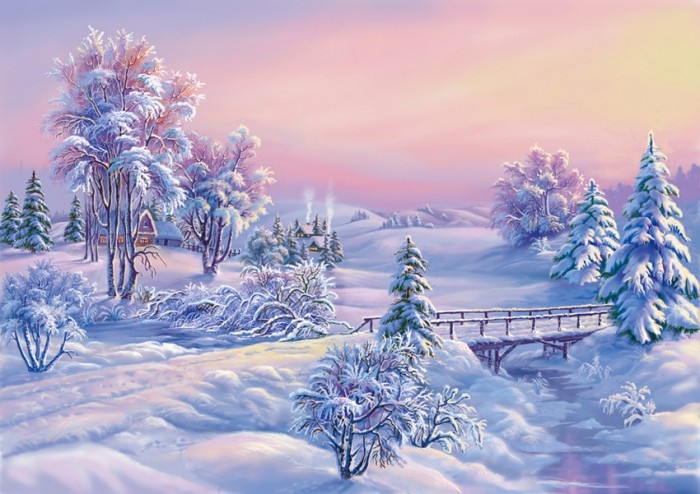 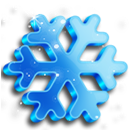 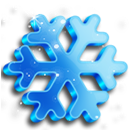 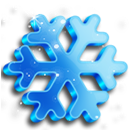 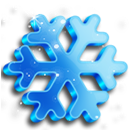 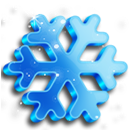 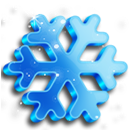 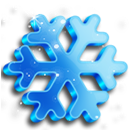 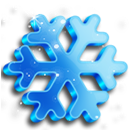 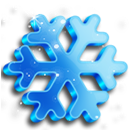 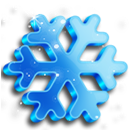 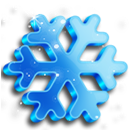 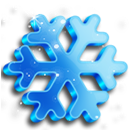 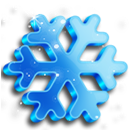 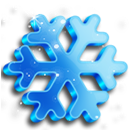 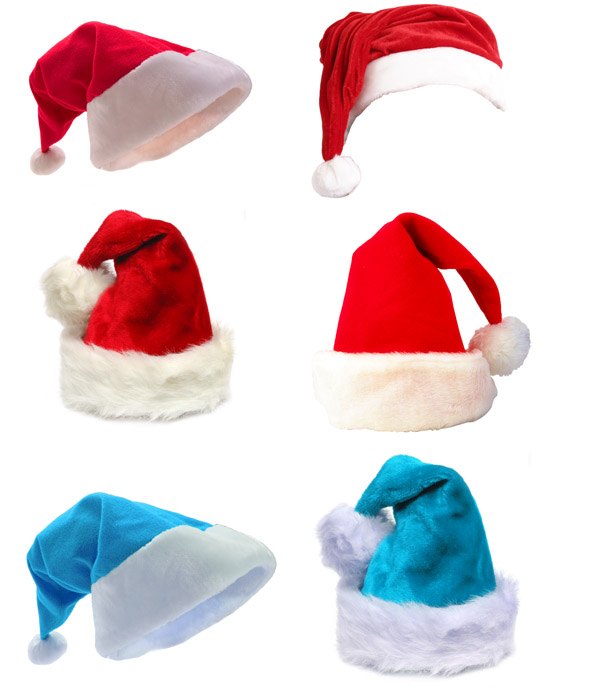 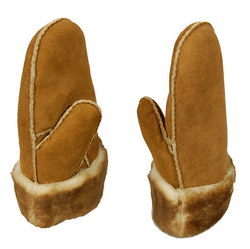 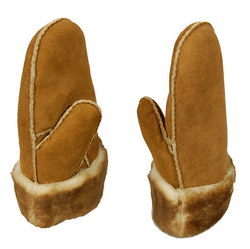 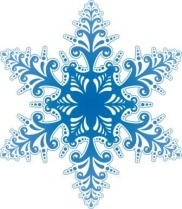 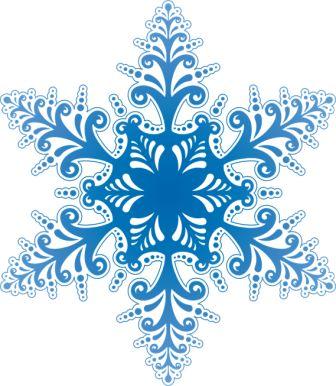 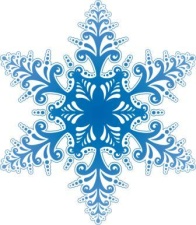 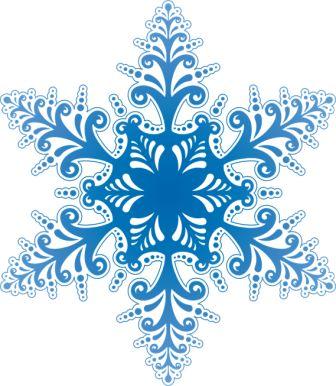 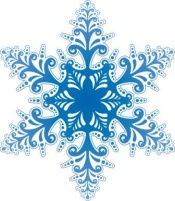 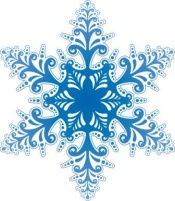 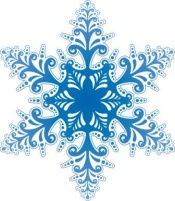 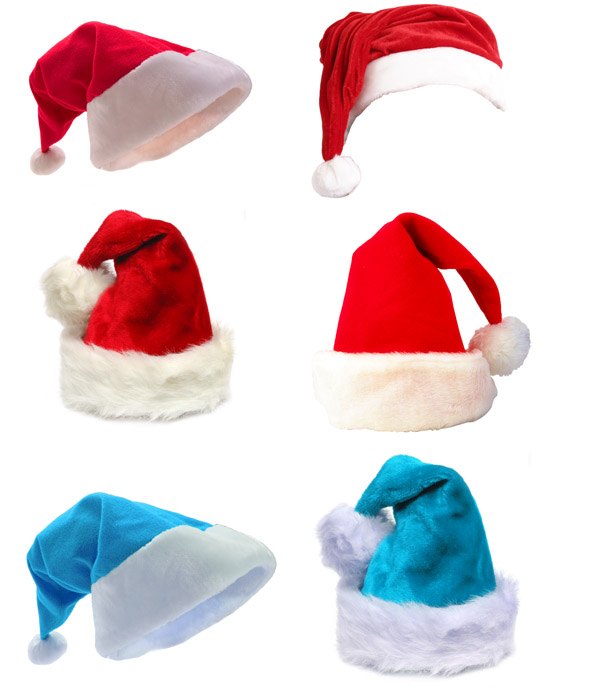 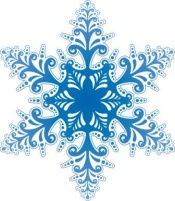 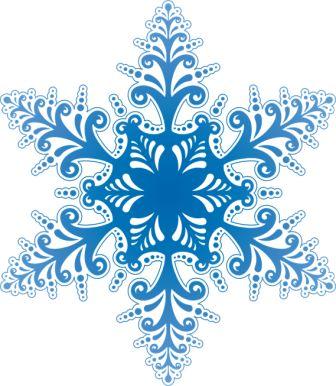 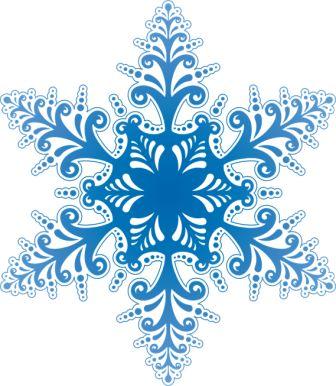 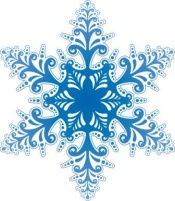 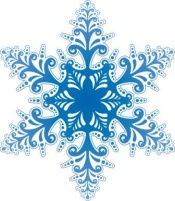 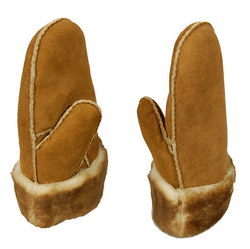 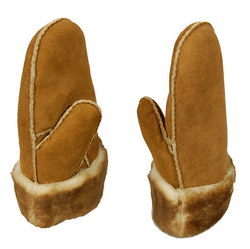 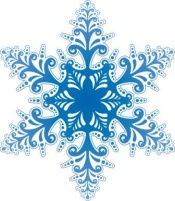 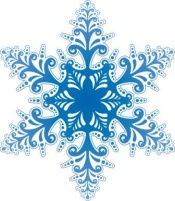 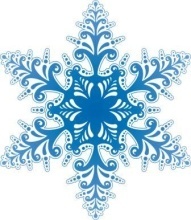 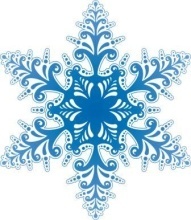 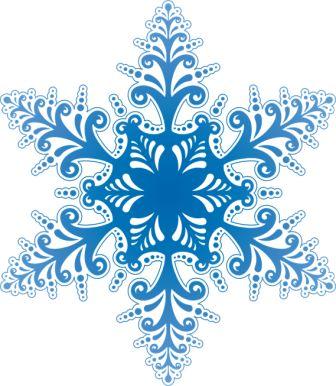 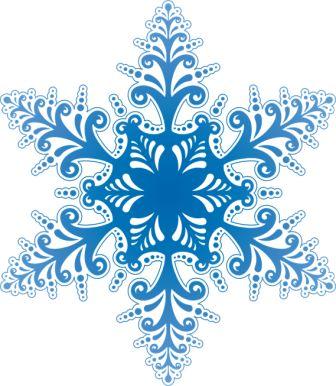 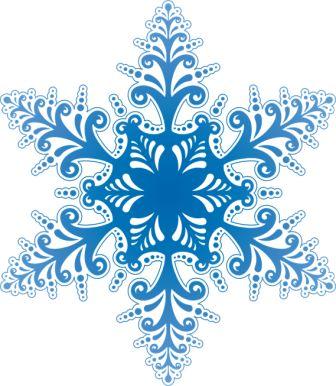 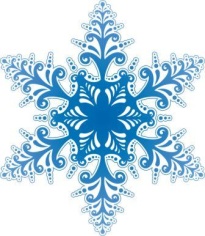 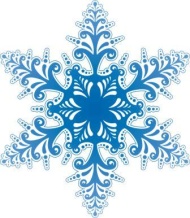 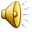 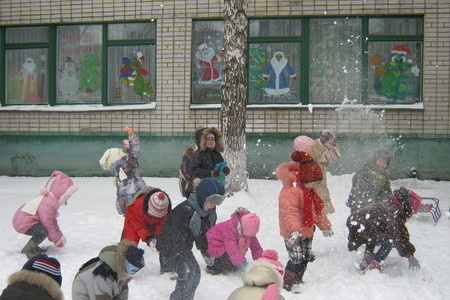 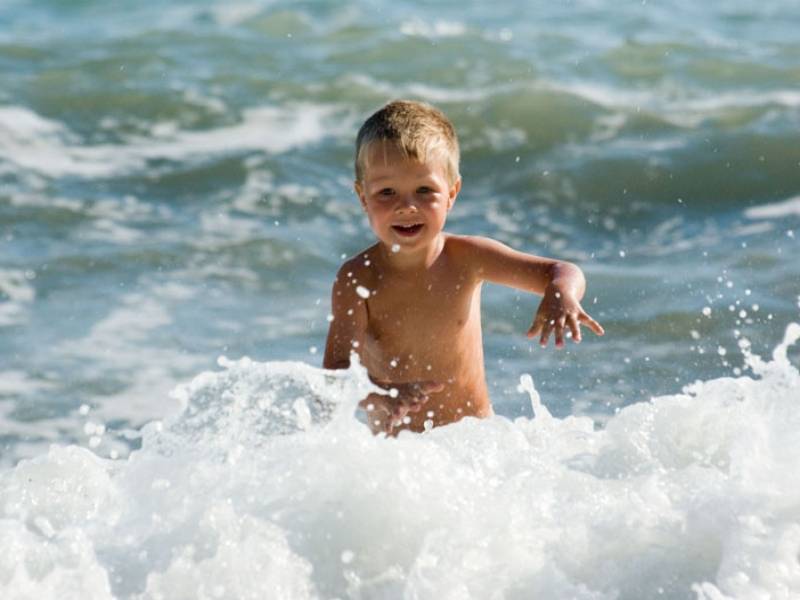 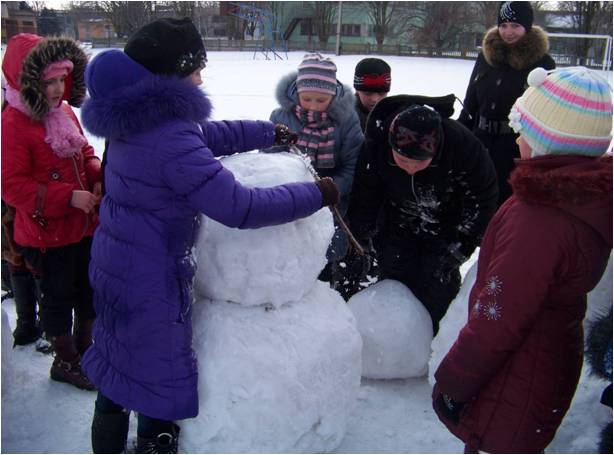 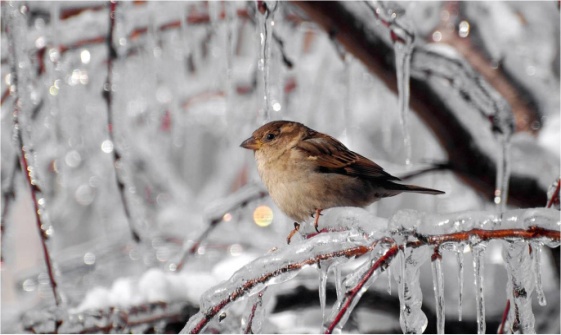 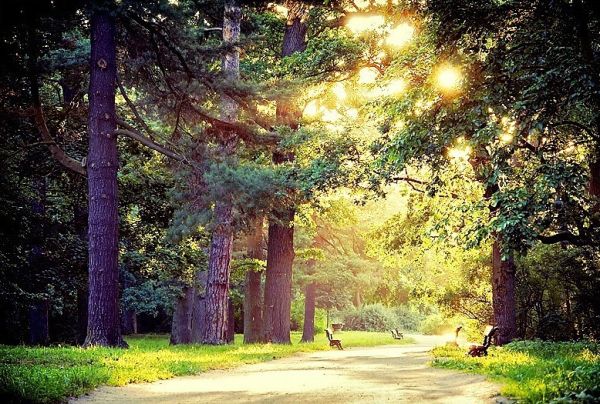 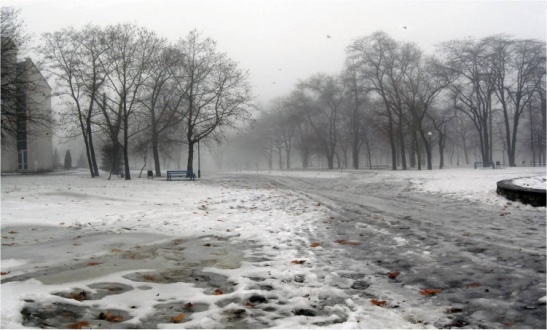 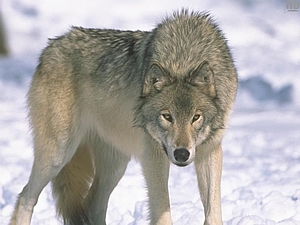 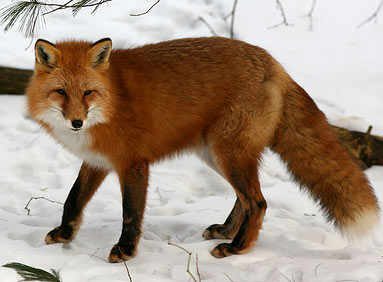 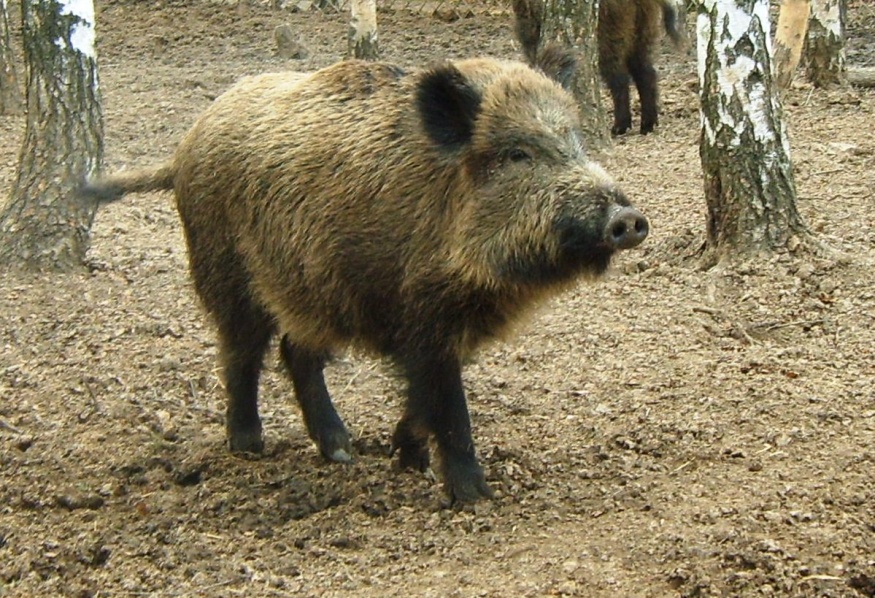 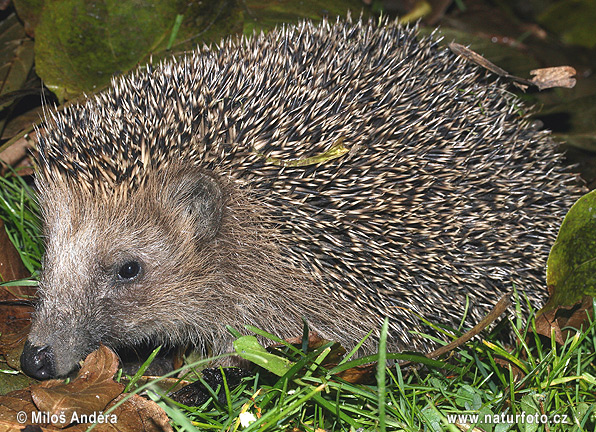 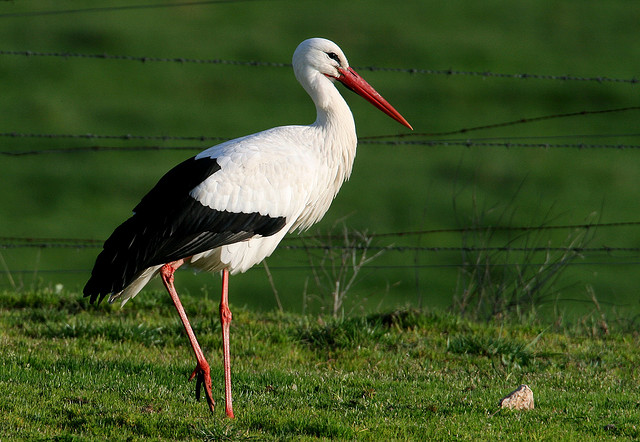 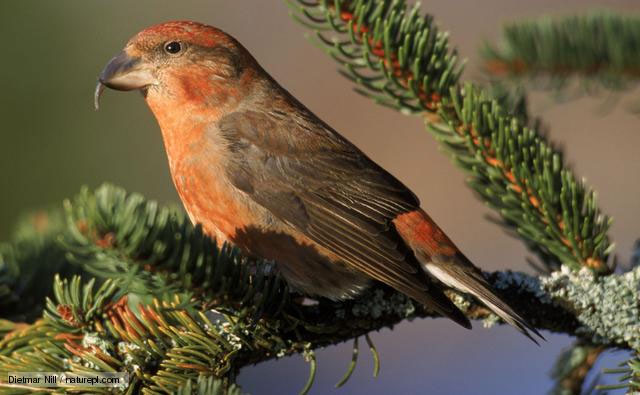 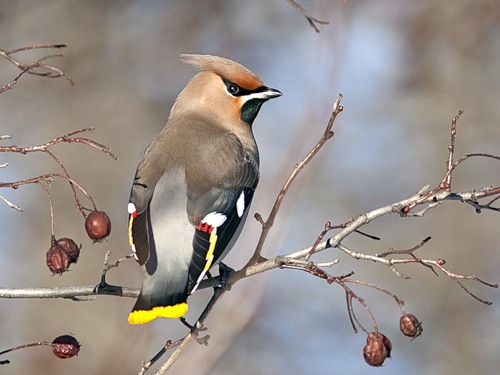 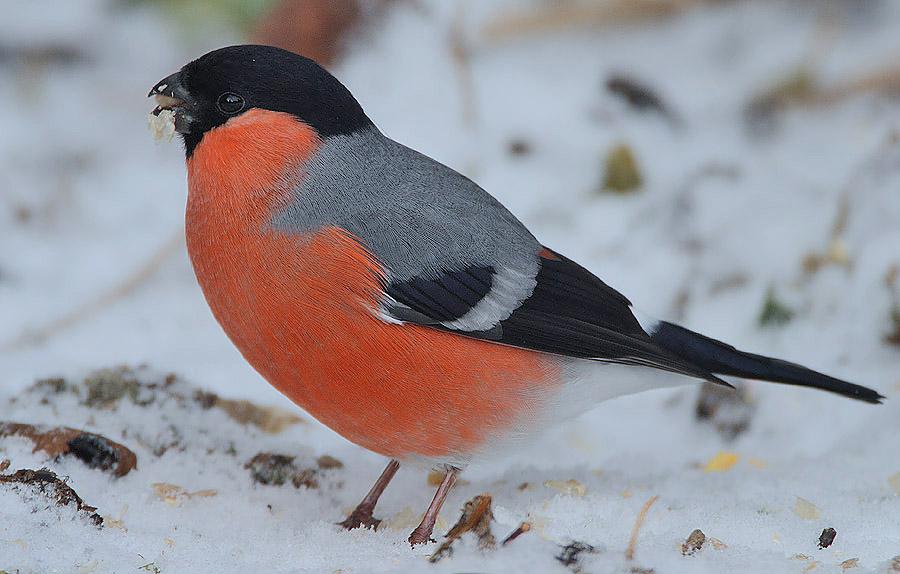 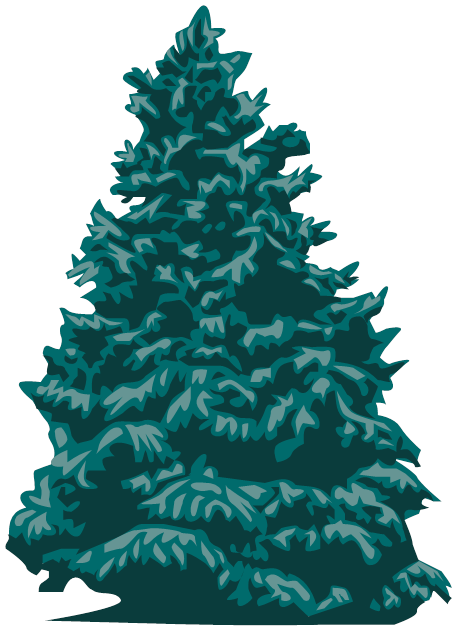 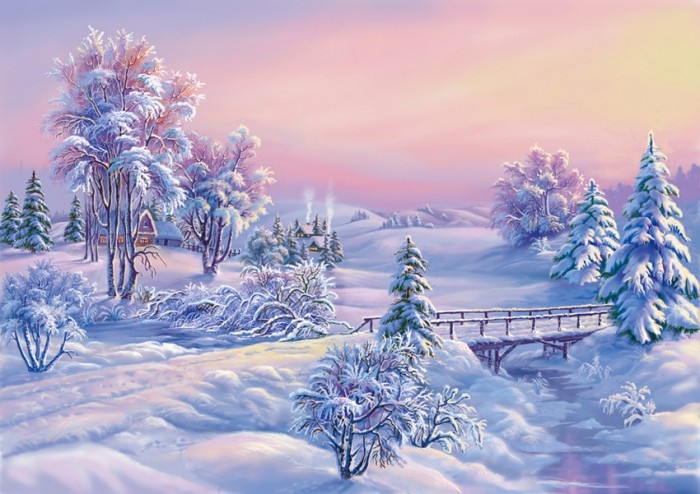 Матеріали використано з інтернетресурсів
                                                                             2013р.
Дякую за увагу!